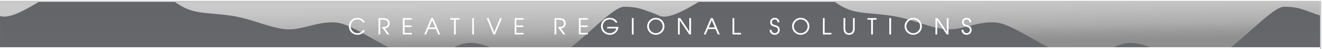 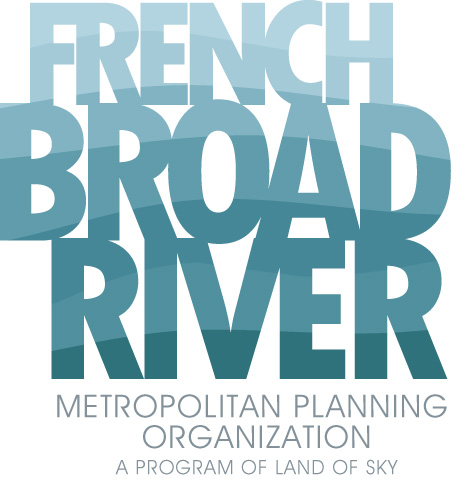 Transportation Design forWildlife Crossings
Scott Adams, AICPTransportation PlannerFrench Broad River MPO

September 21, 2023
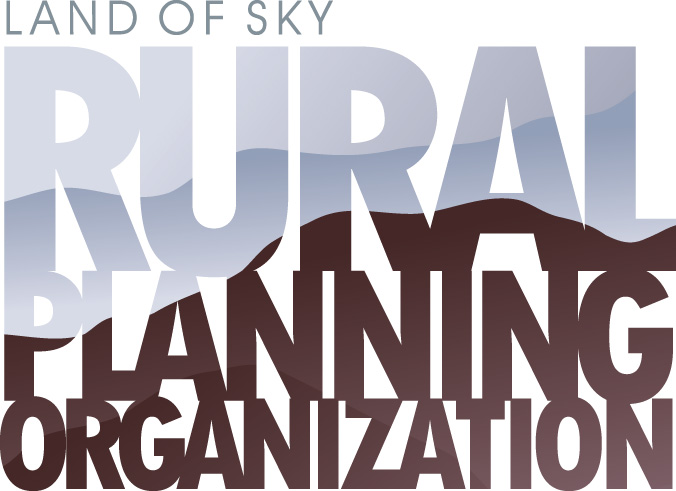 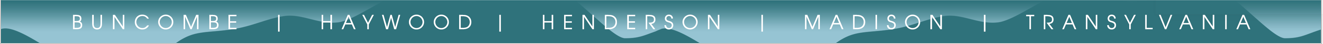 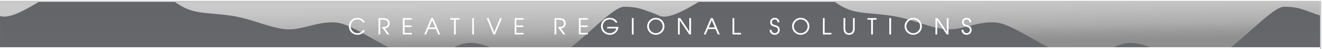 Who We Are
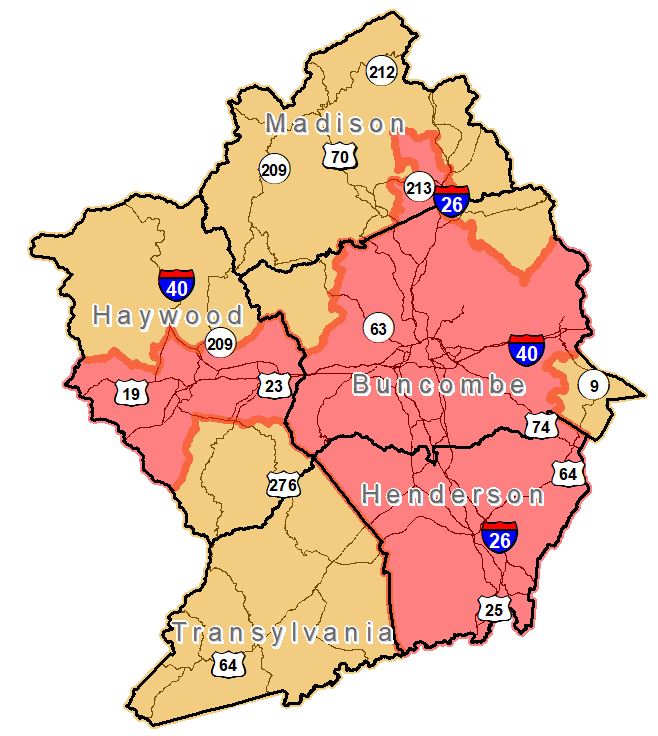 The MPO & RPO carry out the Federal transportation planning process with local governments, NCDOT, and other partners.
The process is focused on being:
Comprehensive
Cooperative
Continuous
1
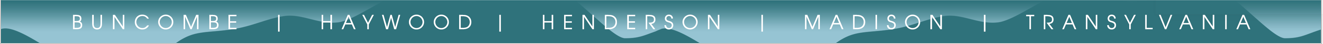 [Speaker Notes: MPO in red, RPO in orange.]
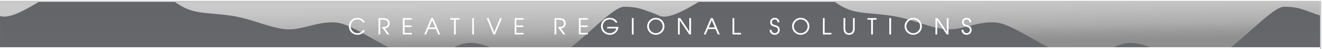 What We Do
Life of a Transportation Project
State
State
All phases are important, but these are key.
Feds
State
Feds
2
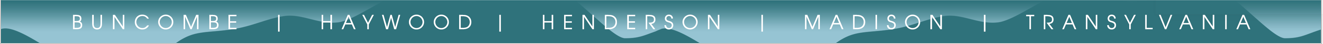 [Speaker Notes: NCDOT Strategic Prioritization Office of Transportation (SPOT)]
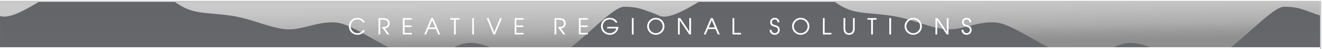 Why Is This Important?
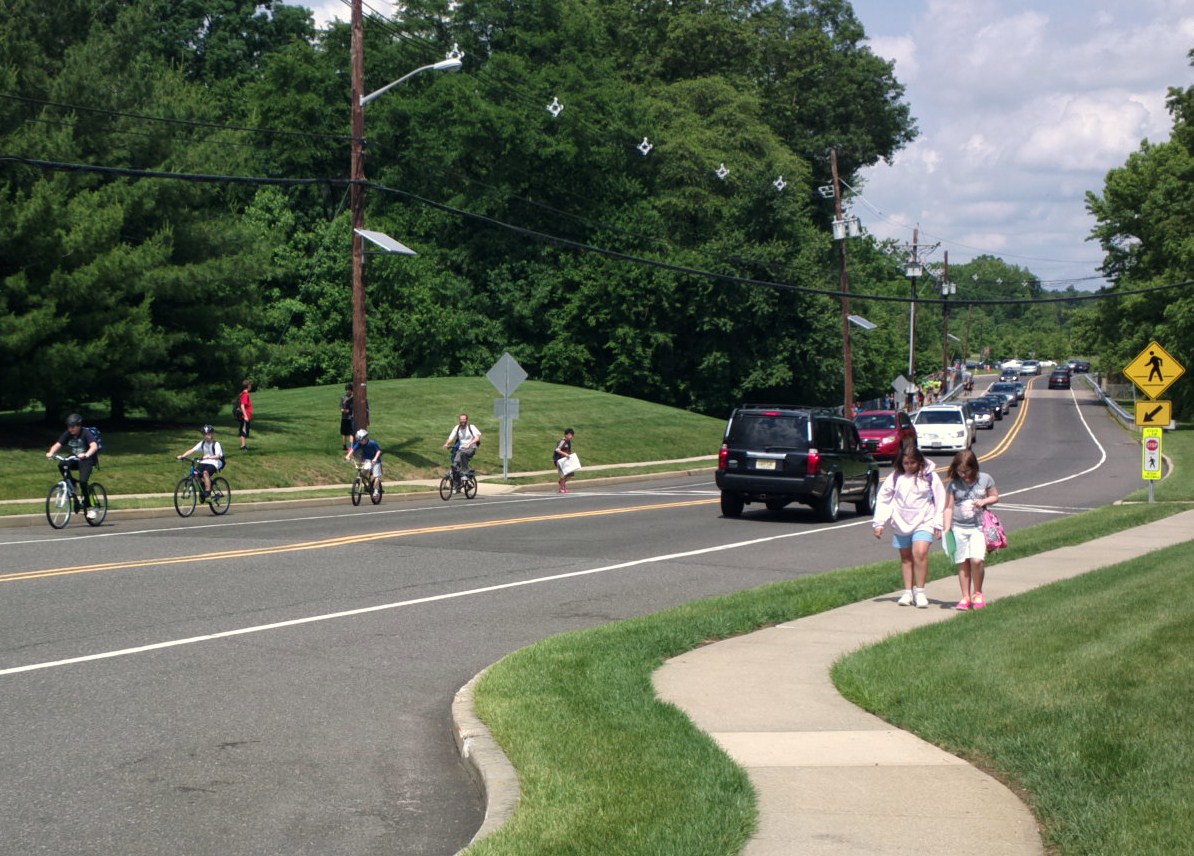 NCDOT Complete Streets Policy
Three main reasons people care about this issue:
Interest in wildlife conservation
Concern for human safety
Economics
“No matter who you are, where you live, or what you do for a living, you’re going to care about at least one of these.”	Marcel Huijser, Senior Research Ecologist	Western Transportation Institute	Montana State University (Bozeman)	20 years of road ecology studies
Additional framework for 
Routine Accommodation
“Routine Accommodation” can occur via:
Resurfacing
Maintenance
New construction
3
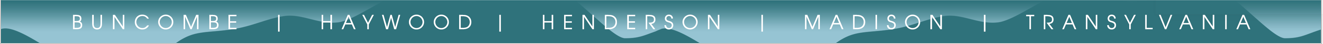 [Speaker Notes: NCDOT Complete Streets
Policy Exceptions
Unique site constraints
Distance from existing/planned facilities
Bike/Peds prohibited
No existing/planned transit service
Evaluated by Complete Streets Review Team
Policy Exceptions
Unique site constraints
Distance from existing/planned facilities
Bike/Peds prohibited
No existing/planned transit service
Evaluated by Complete Streets Review Team]
Definitions
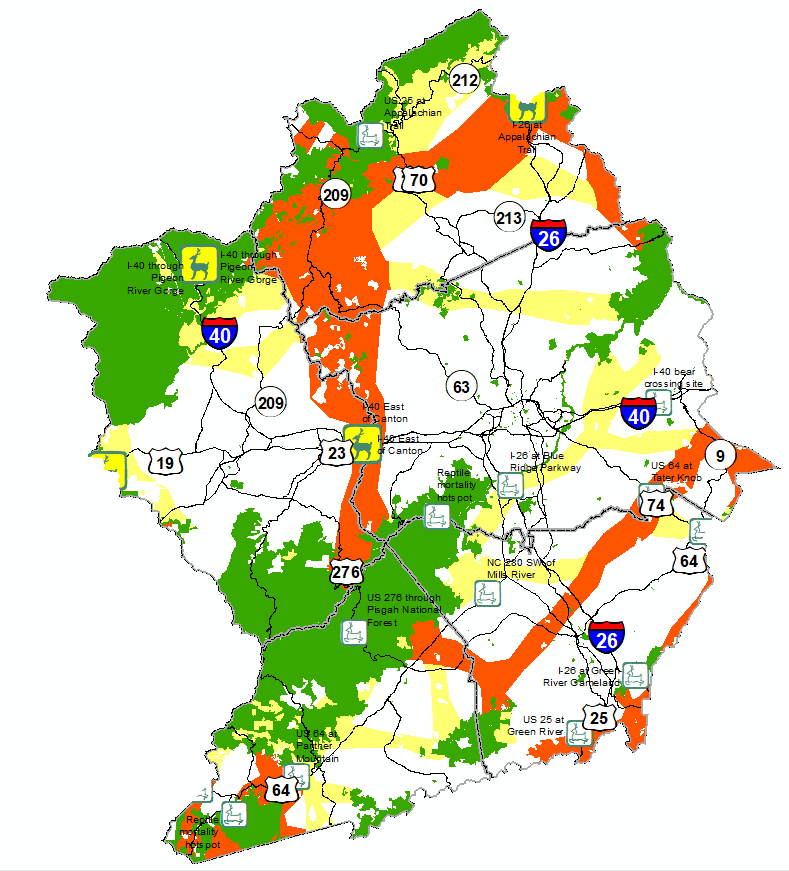 Notes from Ron Sutherland,Chief Scientist,Wildlands Network

“A wildlife corridor is the term we use for a defined movement pathway that, if protected or restored, would provide essential habitat connectivity for one or more species,” he says.
“A wildlife road crossing, on the other hand, is “a structure that is designed to allow wildlife to safely cross over or under a busy road,” he says.
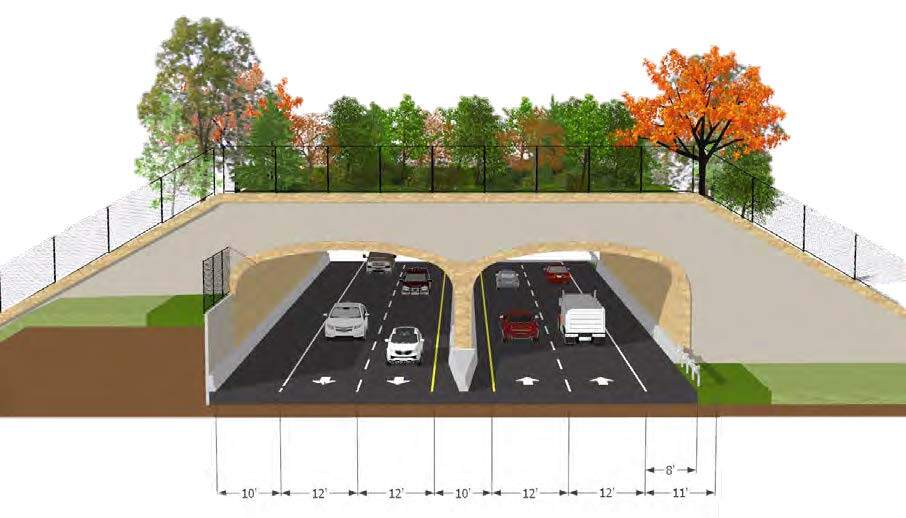 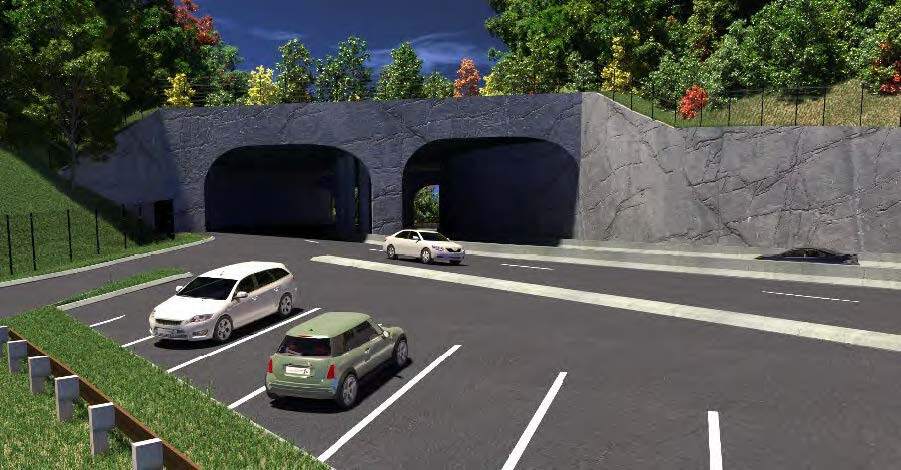 4
[Speaker Notes: Stecoah Gap Overpass, on NC 143, just west of Andrews, NC]
Why Now?
The Numbers: 
Wildlife Vehicle Crash (WVCs) impacts to wildlife and humans alike via injuries and deaths.
WVCs are costly, and preventative measures are a good investment.
There’s money available to address the issue via the IIJA/BIL’s Wildlife Crossings Pilot Program (WCPP).
5
[Speaker Notes: The Bipartisan Infrastructure Law, as enacted in the Infrastructure Investment and Jobs Act,]
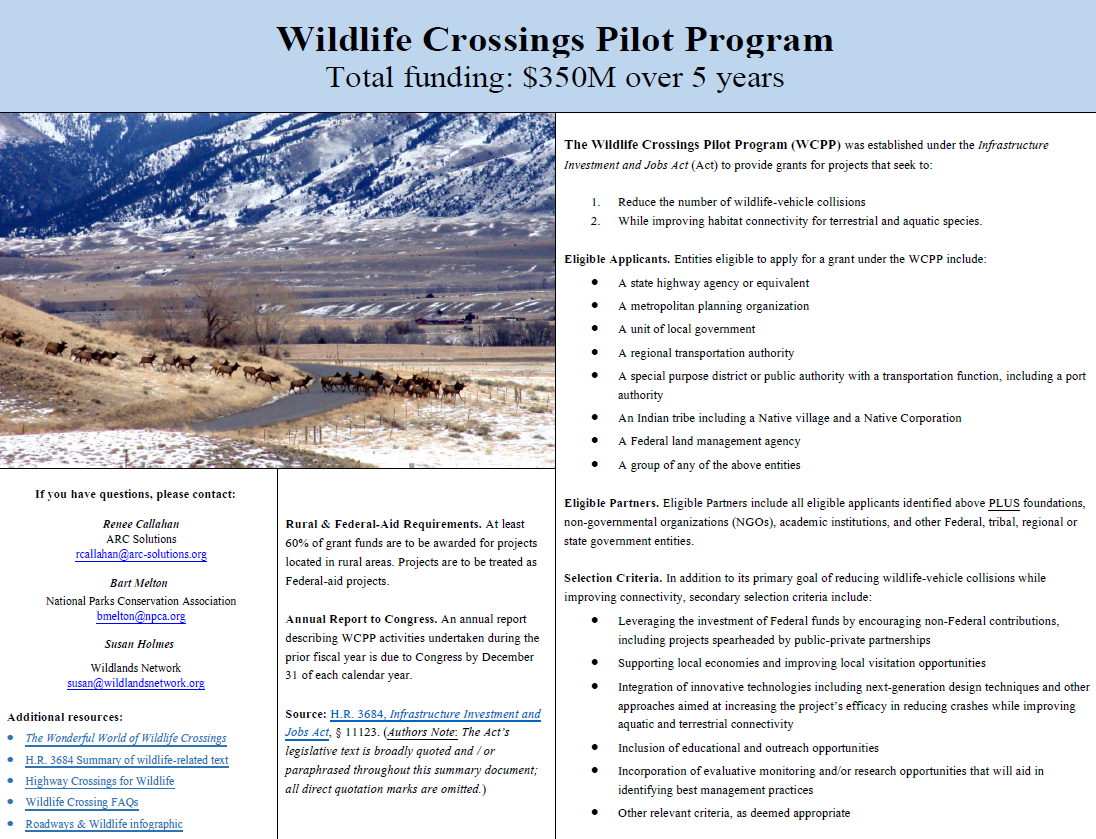 Source: Animal Road Crossing (ARC),
https://arc-solutions.org/wp-content/uploads/2021/11/Wildlife-Crossings-Pilot-Program-Summary.pdf
6
Roads & Wildlife in USA
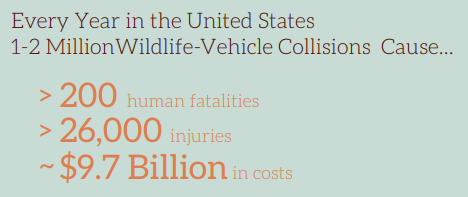 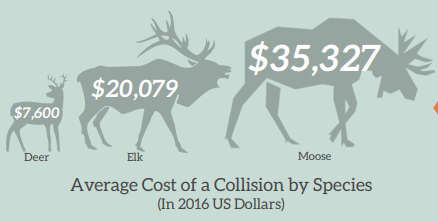 Source: Animal Road Crossing (ARC),
https://arc-solutions.org/wp-content/uploads/2021/11/ARC-CLLC-Roads-Infographic.pdf
7
Roads & Wildlife in NC
2017-2019
56,868 wildlife-vehicle collisions (WVCs)
$156.9 million in property damage
2,800+ human injuries
5 human fatalities
Source: NCDOT Transportation & Safety Division Study – June 2020
8
Recent NCStudies
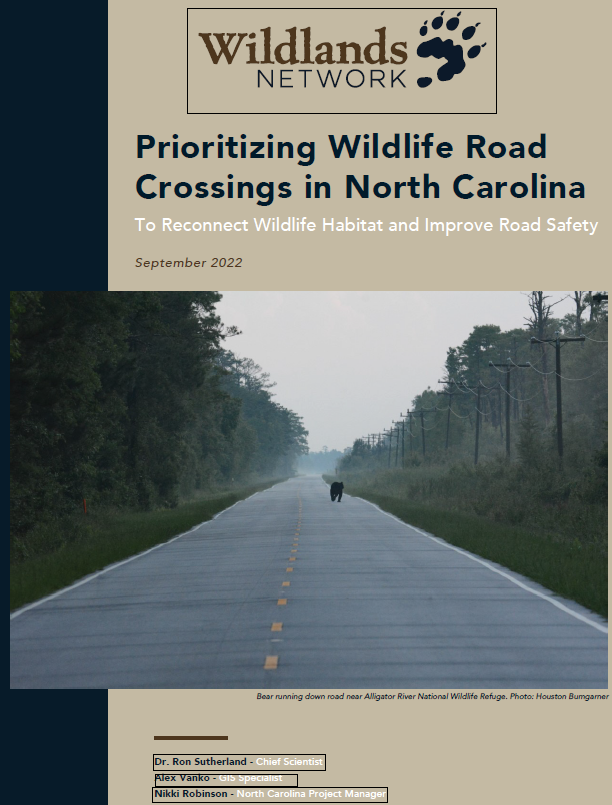 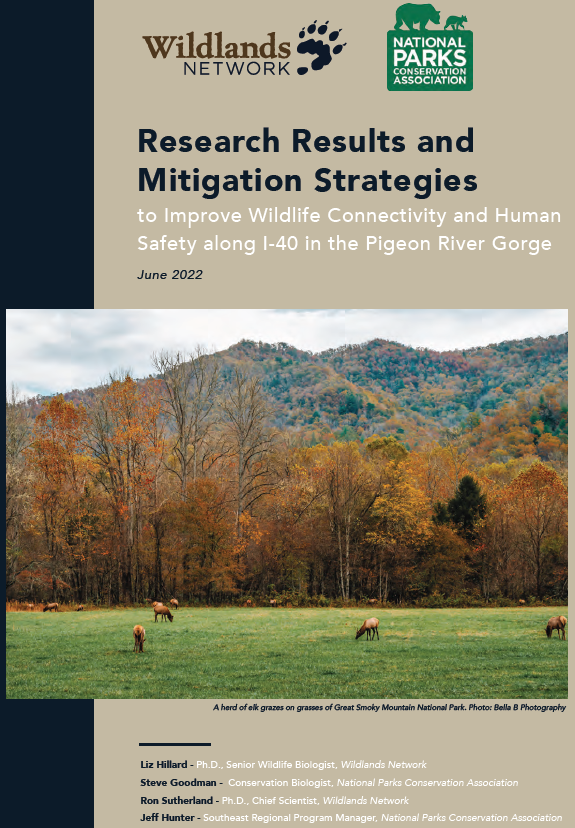 9
Pigeon River Gorge Study
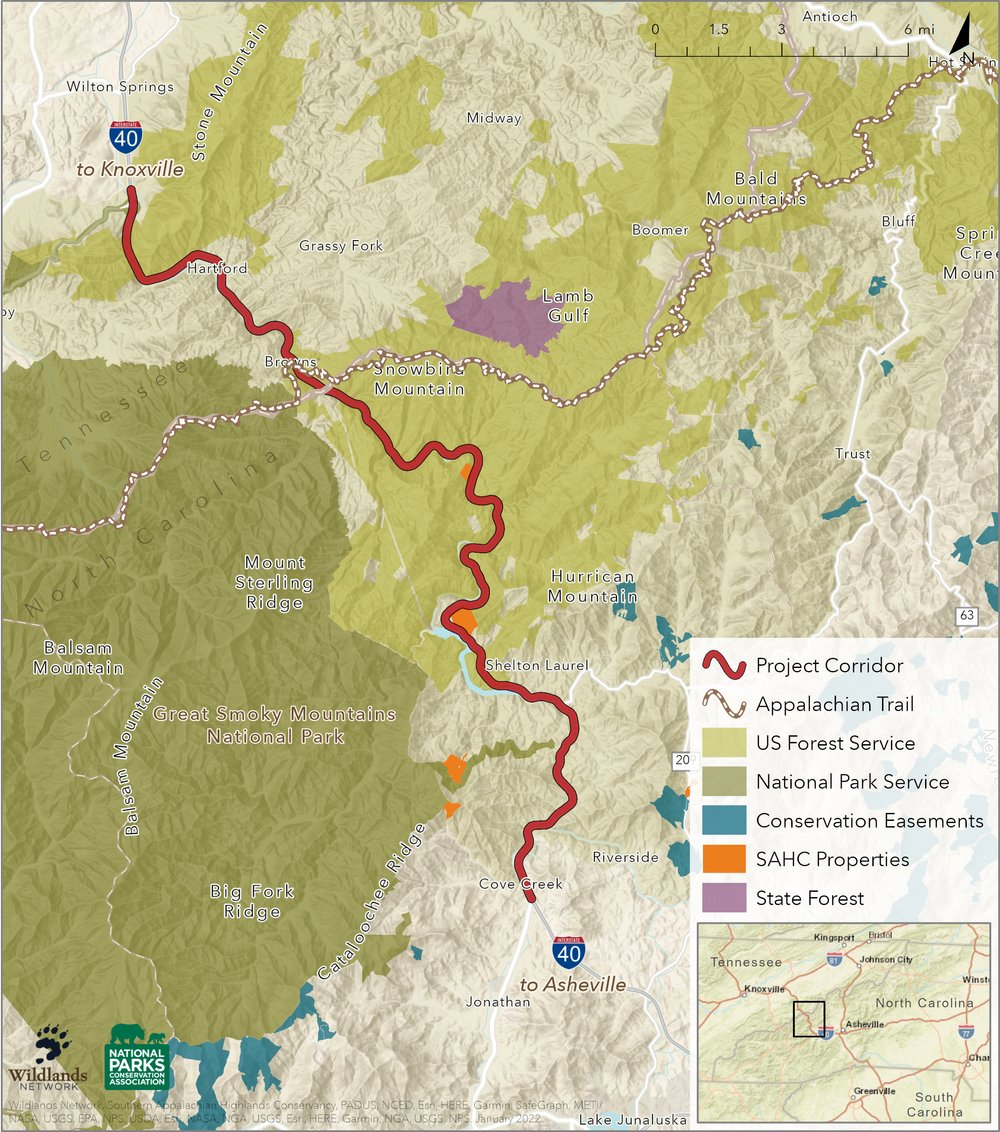 Study identified 20 sites:
13 sites in NC (4 High-Priority sites)
7 sites in TN (3 High-Priority sites)
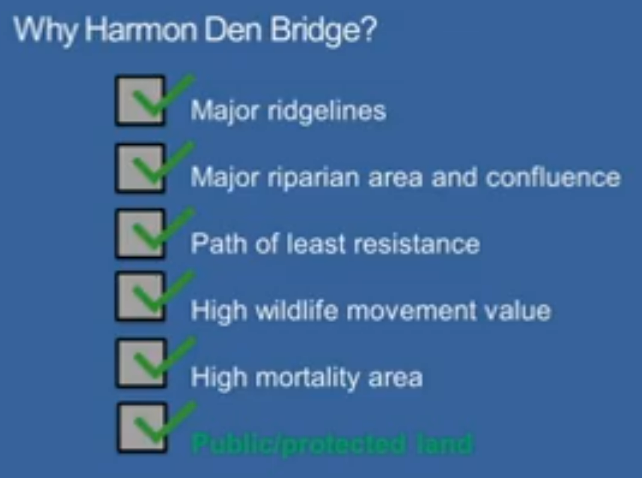 NOTE: 120 cameras over 28 miles(I-40 Pigeon River Gorge Wildlife Crossing Project)
10
NC Statewide Study
On road segments with 5 deer-vehicle collisions or 2 elk-vehicle collisions per mile per year, the cost of collisions exceed the cost of wildlife crossing structures, notably Deflection Fencing.
Avg. deer-vehicle collision cost: $6,000
Avg. elk-vehicle collision cost: $17,000

The statewide study identified155 wildlife crossing priority sitesacross NC, including Top 20 Sites.(5 in Land of Sky region)
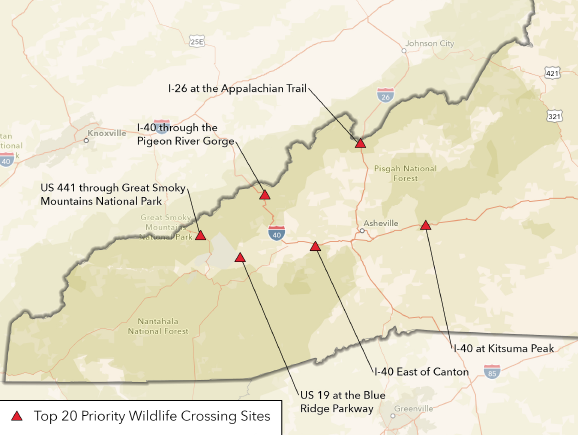 11
[Speaker Notes: Source: pg. 7, of report cited on-screen

“Collision-related costs add up to roughly $12 billion annually in the U.S.,” he says. “The cost of a deer–vehicle collision averages around $6,000 and running into an elk can cost upwards of $17,000.”

Wildlife crossing structures and road mitigation have improved human safety and wildlife corridor connectivity at Snoqualmie Pass on I-90 in Washington State, along the Trans-Canada Highway in the Rocky Mountains and Banff National Park, and on the Flathead Indian Reservation in Western Montana where Huijser worked for 13 years. In these examples, fencing successfully reduces collisions and guides wildlife to safe-crossing opportunities such as vegetated overpasses, open-span bridges, and large- and medium-mammal underpasses. Dozens of such wildlife corridor projects have led to an 80–95 percent collision reduction with large mammals like deer and elk since the mid-’90s.]
Types of Crossings
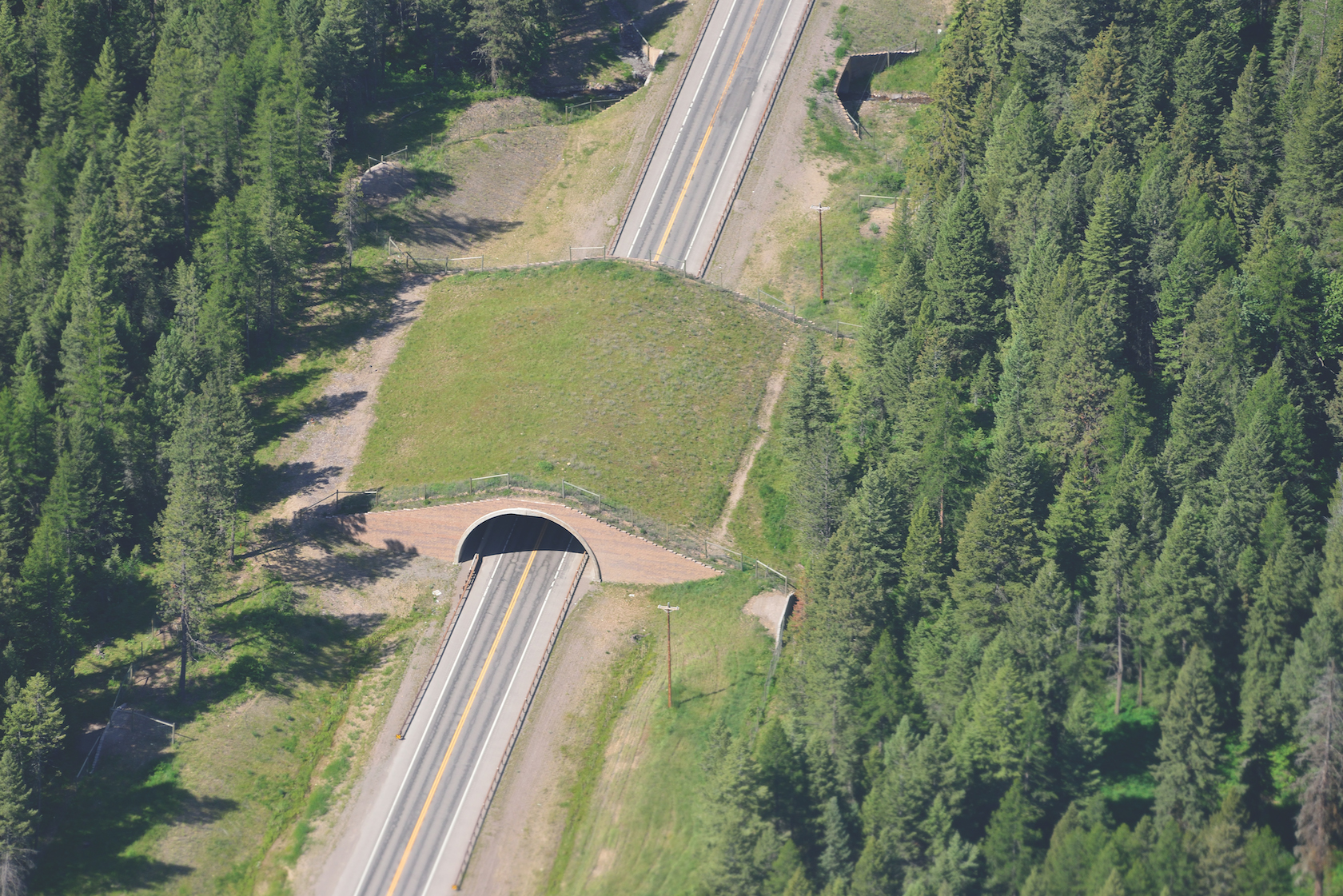 Signs (static)
Interactive Signs
Round Culverts
Box Culverts
Multi-Plate Arches
Open-Span Bridges
Bridge Extensions
Wildlife Underpasses/Overpasses
Deflection
Fencing
Photo by Marcel Huijser
Ideally, a combination of various crossing types—like a buffet of choices—should be provided, spaced out in such a way that animals do not need to travel great distances to find a crossing opportunity.
12
[Speaker Notes: Source: text and photos from https://appvoices.org/2021/03/18/i40-wildlife-connectivity/ 

Although road mitigation measures are good for human safety and for animals, they cost money. Fences may cost about $100,000 per mile, an underpass may require around half a million to build, and a single wildlife overpass can cost up to $10 million.]
Signs
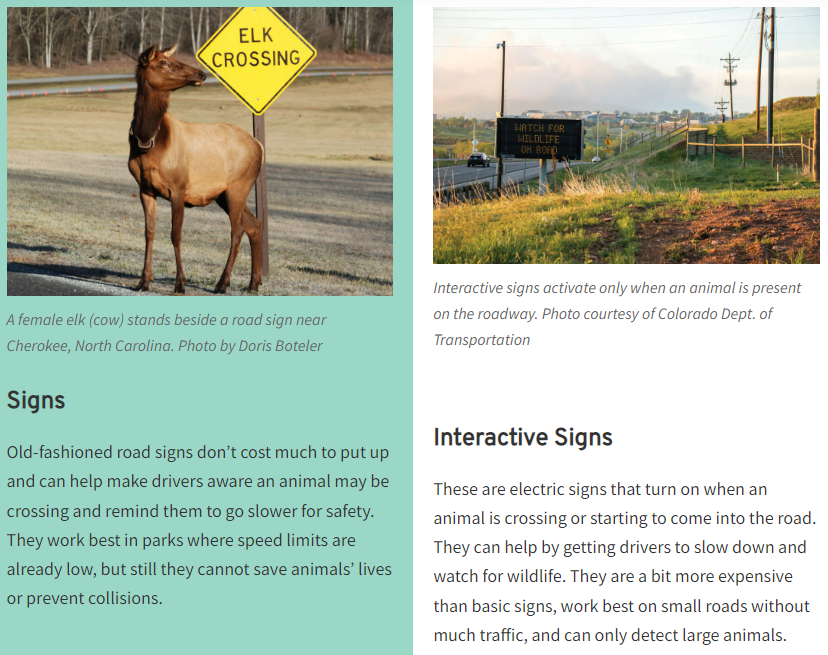 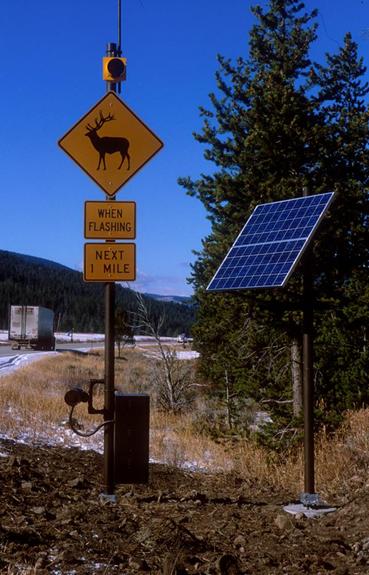 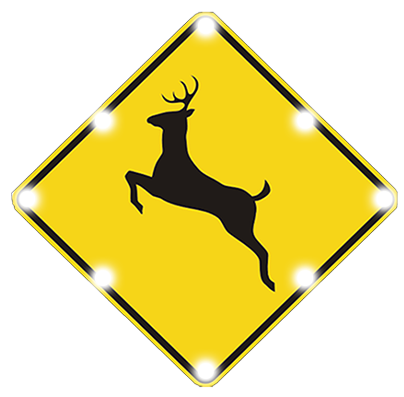 US 191 in Yellowstone N.P.
13
Signs
Perception-reaction time is key.
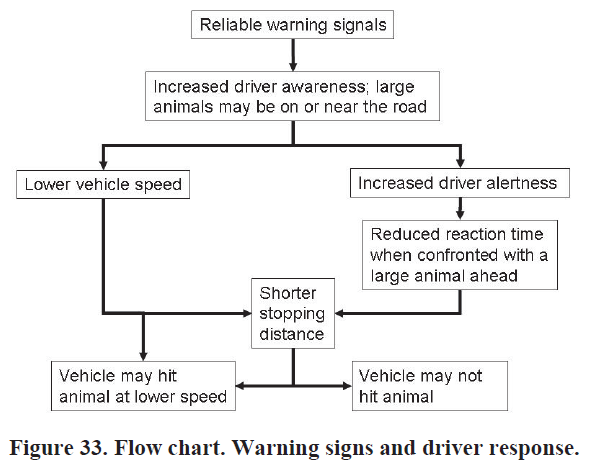 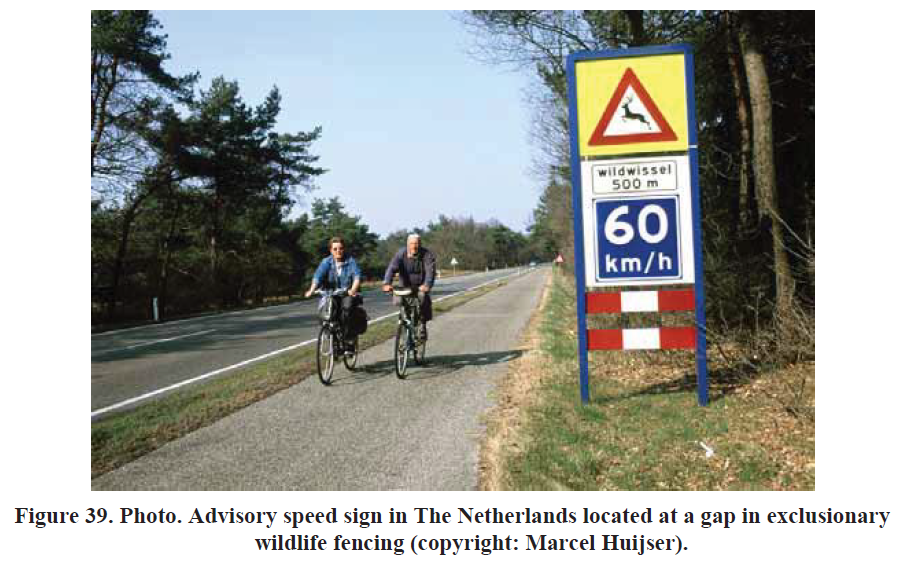 14
[Speaker Notes: The Netherlands is slightly larger than the state of Maryland.]
Signs/Fencing example, US 64 at Panther Mtn.
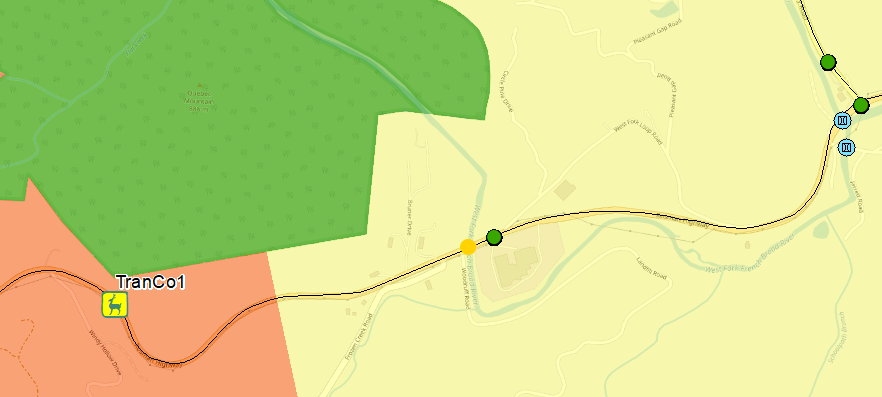 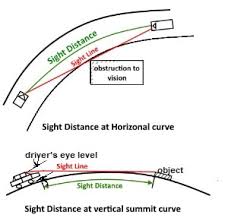 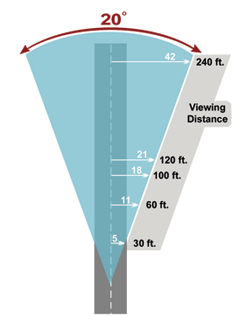 Wildlife travel path
Deflection Fencing
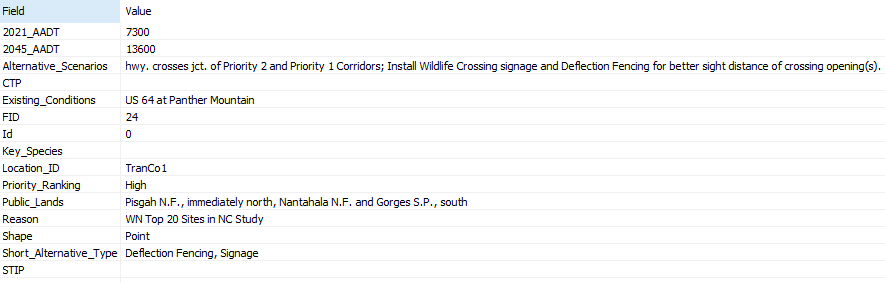 15
Underpasses
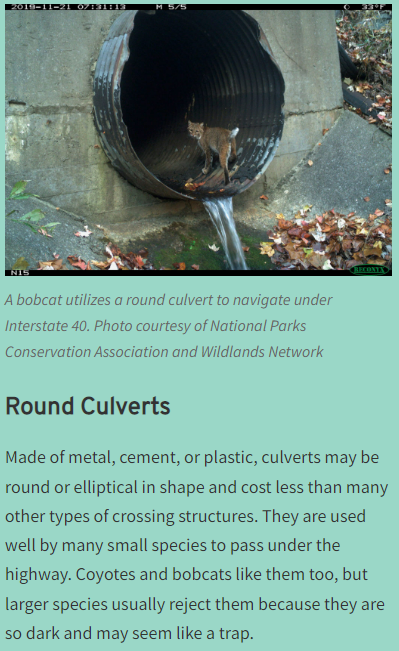 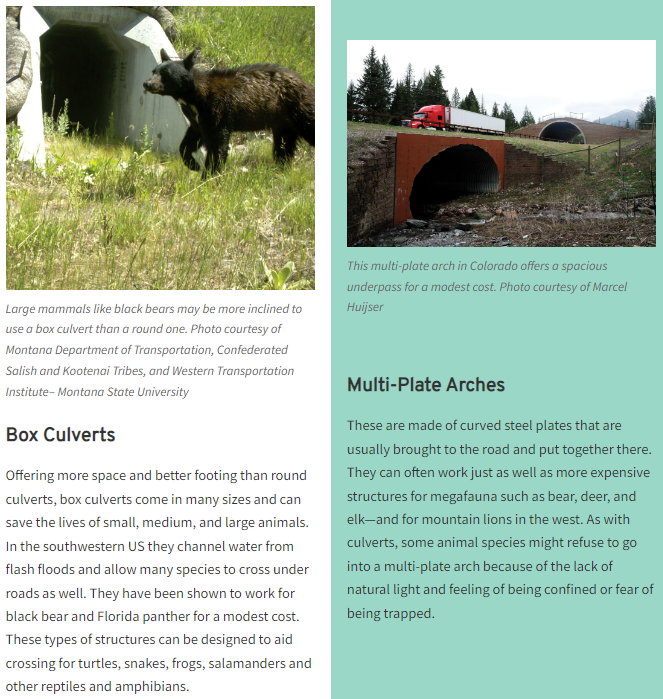 NOTE: Natural-bottomed culverts are more effective at supporting aquatic species
16
Bridges & Overpasses
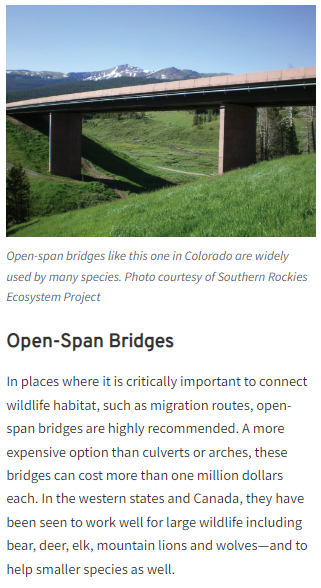 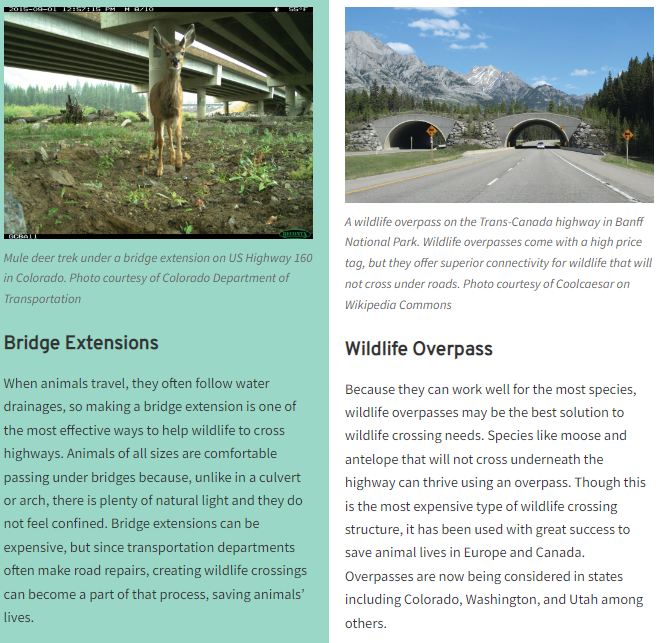 NOTE: Daylight and natural vegetation-screening are key to increasing wildlife’s degree of comfort with constructed structures; if an animal cannot see daylight, they may feel confined or like the structure’s a trap.
17
Bridges & Overpasses
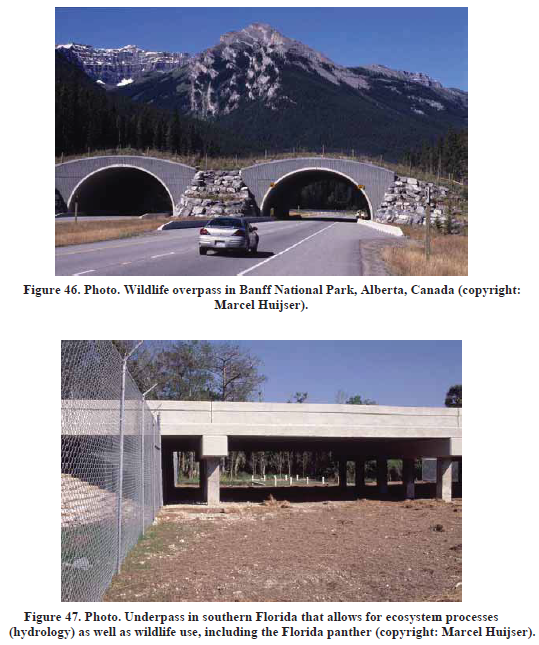 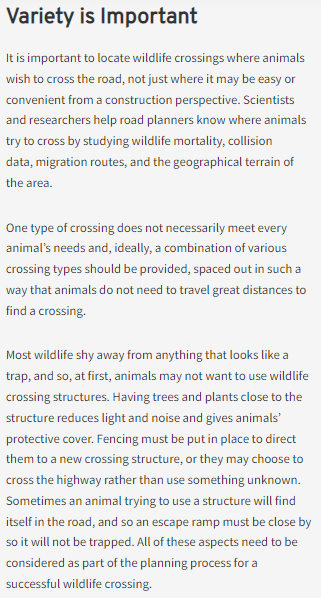 NOTE: Structures can be designed to achieve multi-functionality – i.e. wildlife crossing and hydrology, etc.
18
Not Just Big Critters
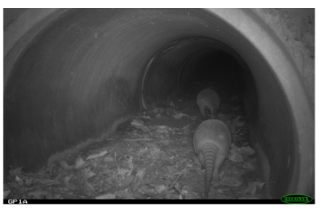 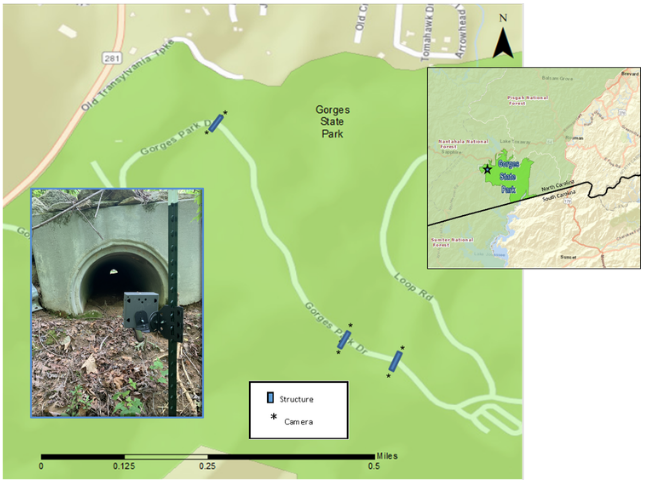 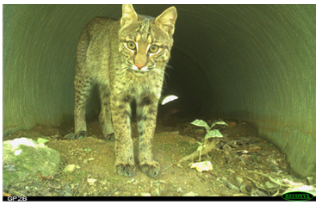 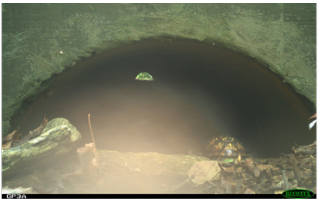 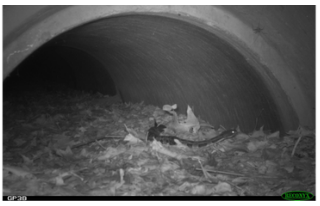 Source: Wildlands Network
https://wildlandsnetwork.org/news/monitoring-crossing-structures-reveals-timber-rattlesnakes
19
[Speaker Notes: https://wildlandsnetwork.org/news/monitoring-crossing-structures-reveals-timber-rattlesnakes]
So What Works?
Source: Animal Road Crossing (ARC),
https://arc-solutions.org/wp-content/uploads/2021/11/ARC-CLLC-Roads-Infographic.pdf
20
The Details
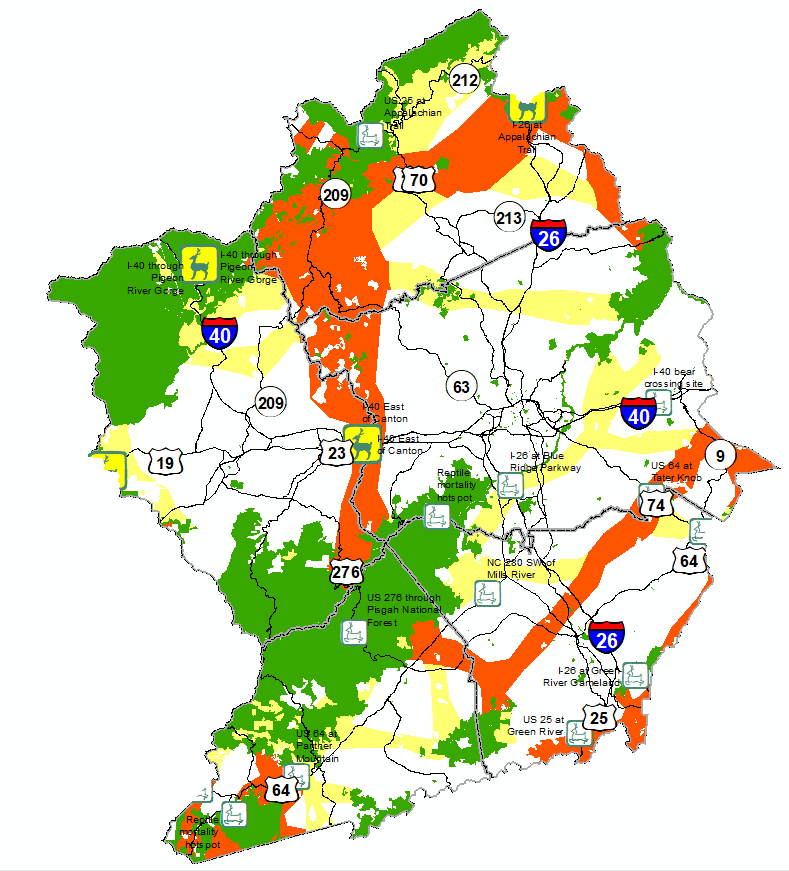 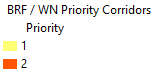 21
The Details
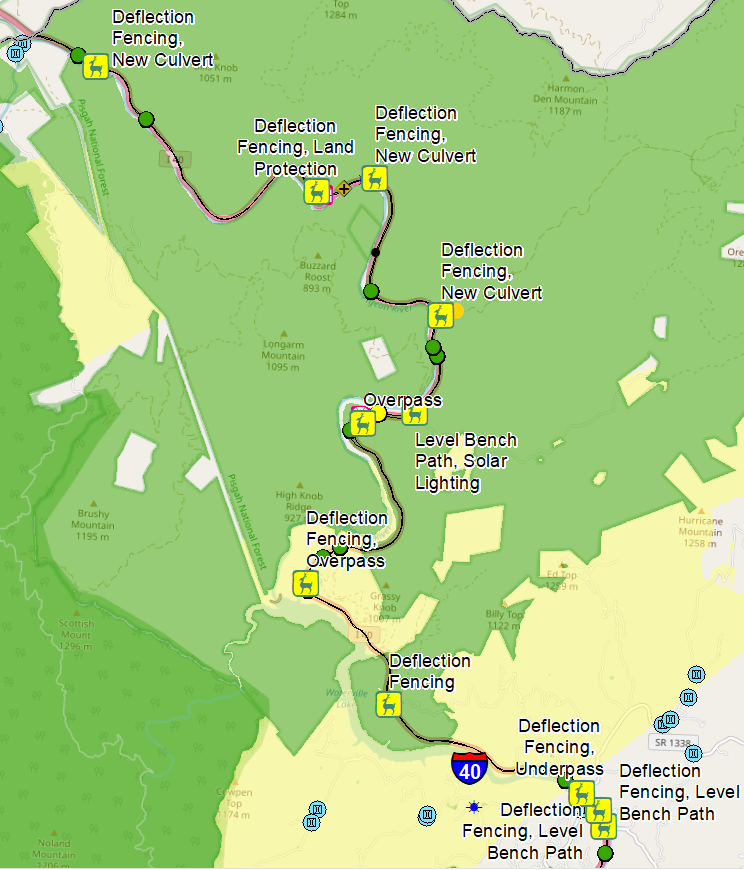 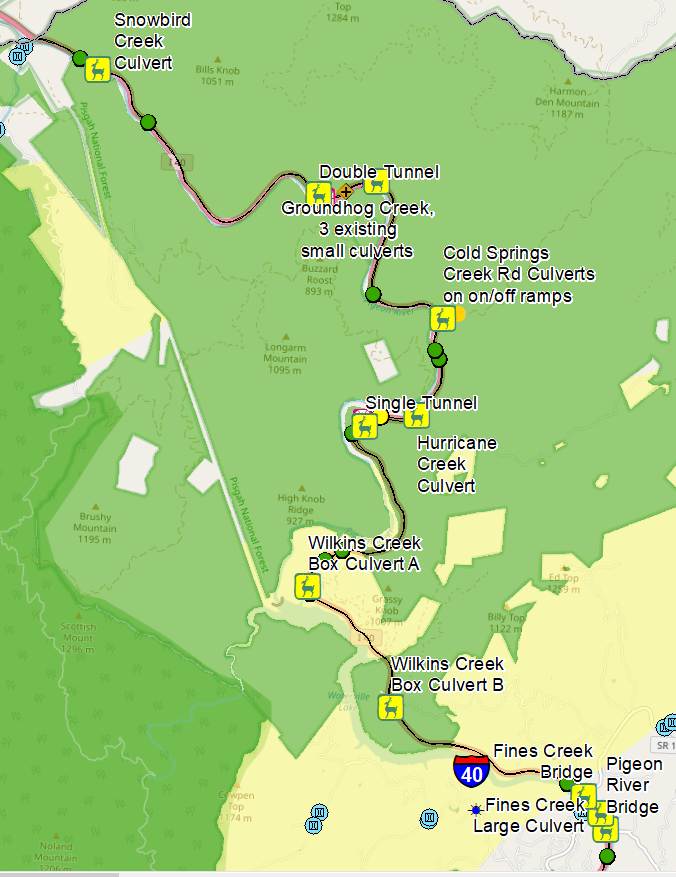 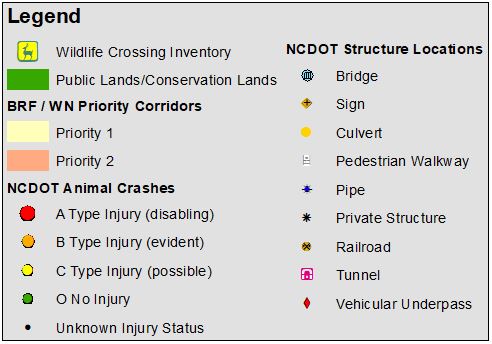 22
The Details
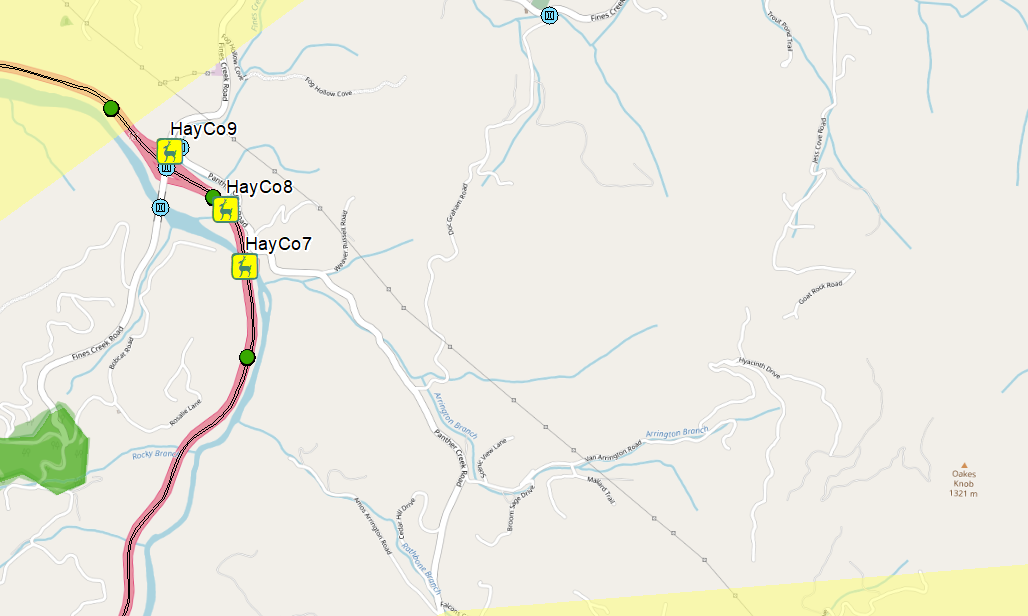 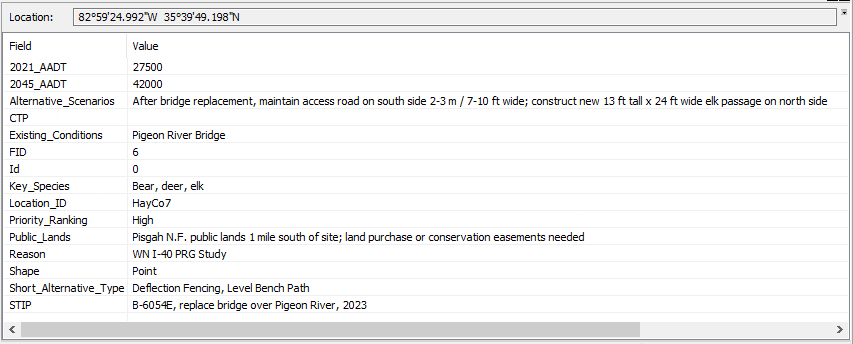 23
The Details
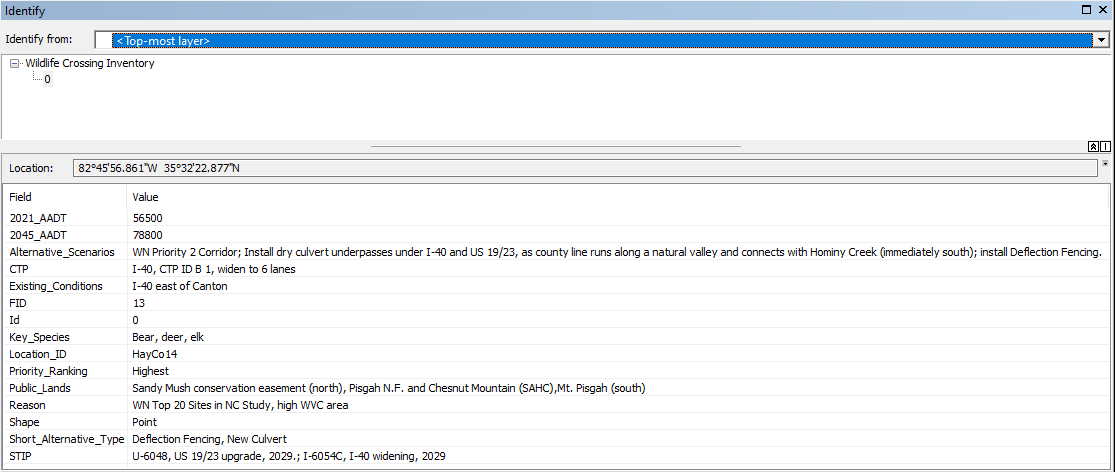 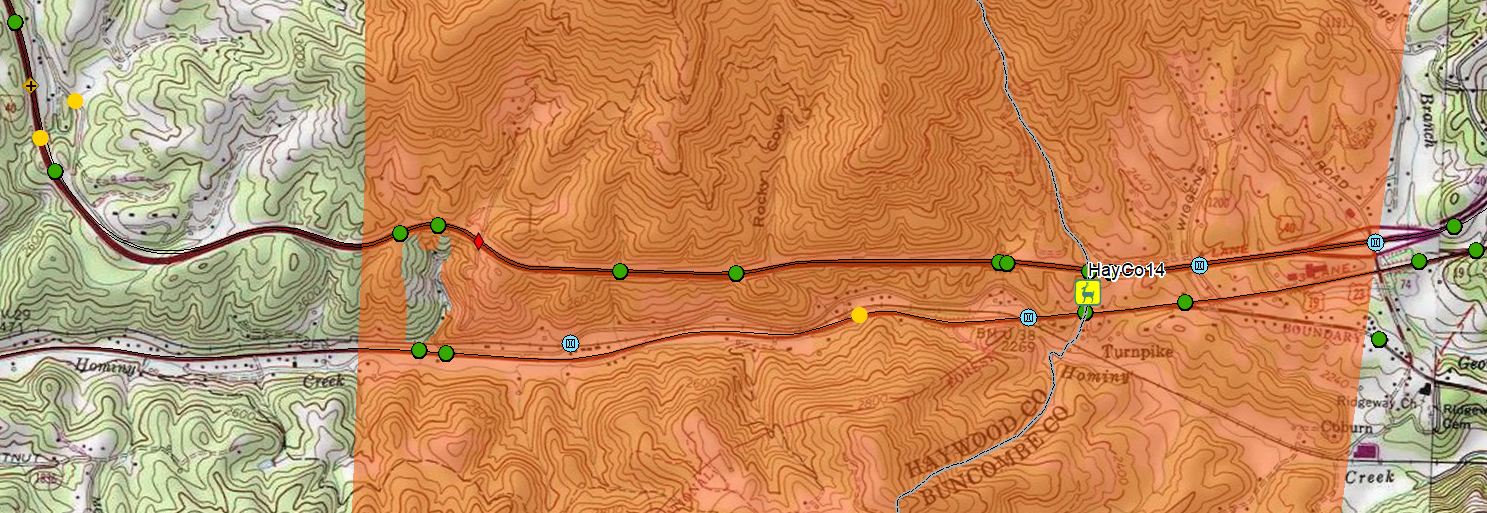 TRIPLE 8'X11'RCBC;439’
ALONG CENTERLINE CULVERT
SINGLE 18'X14' VEHICULAR UNDERPASS;
127' ALONG CENTERLINE
TRIPLE 12'X13' RCBC;
101' ALONG CENTERLINE CULVERT
24
The Details
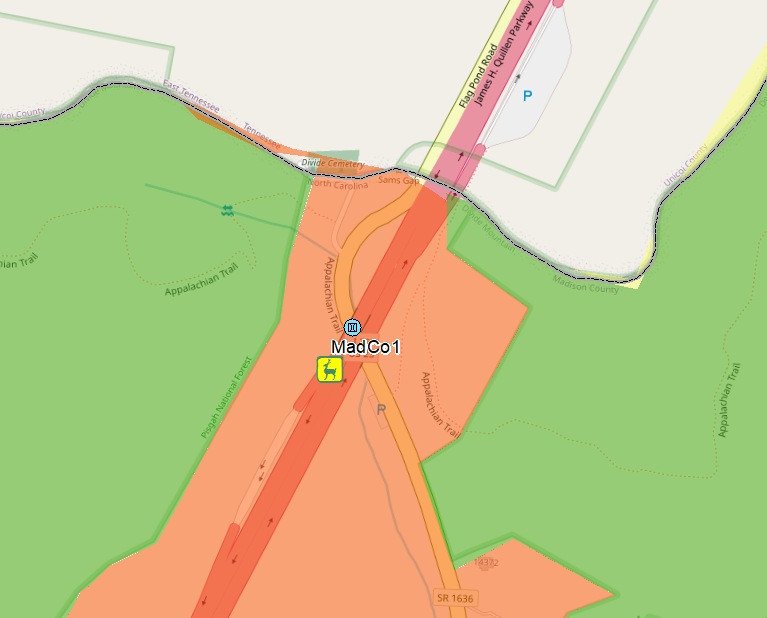 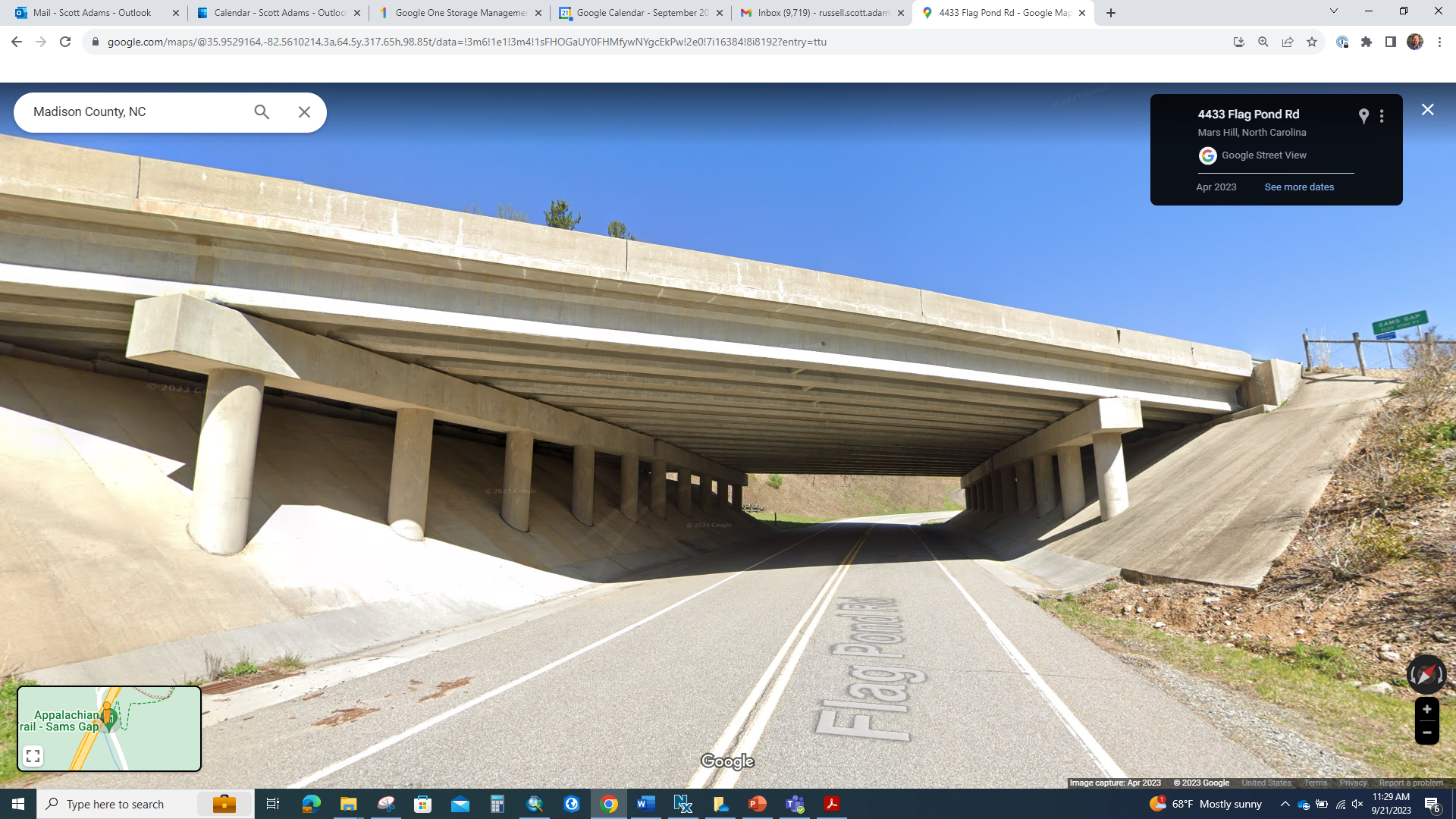 9/21/23, Steve Goodman, NPCA:
Remove the concrete ditch swale on one or both sides and truncate the abutment slope by introducing a vertical retaining wall just in front of the piers. Consider standalone combined wildlife and AT structure.
24
The Details
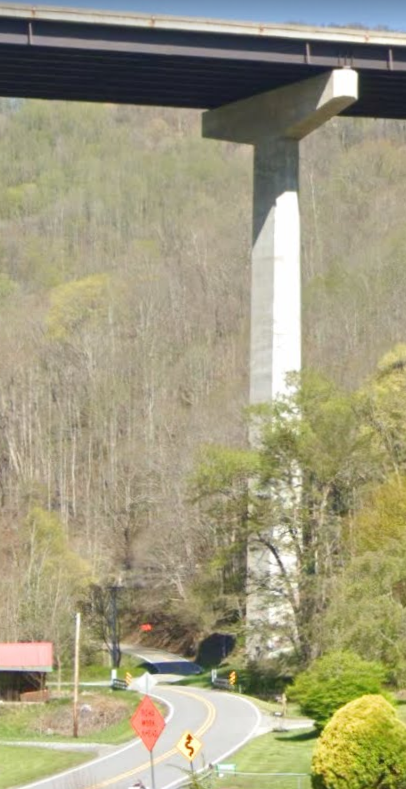 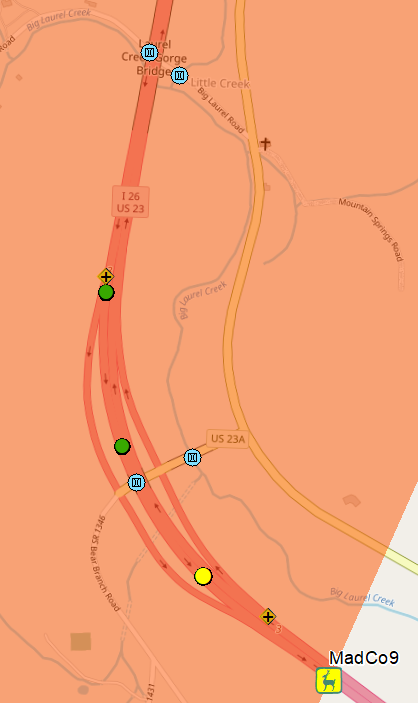 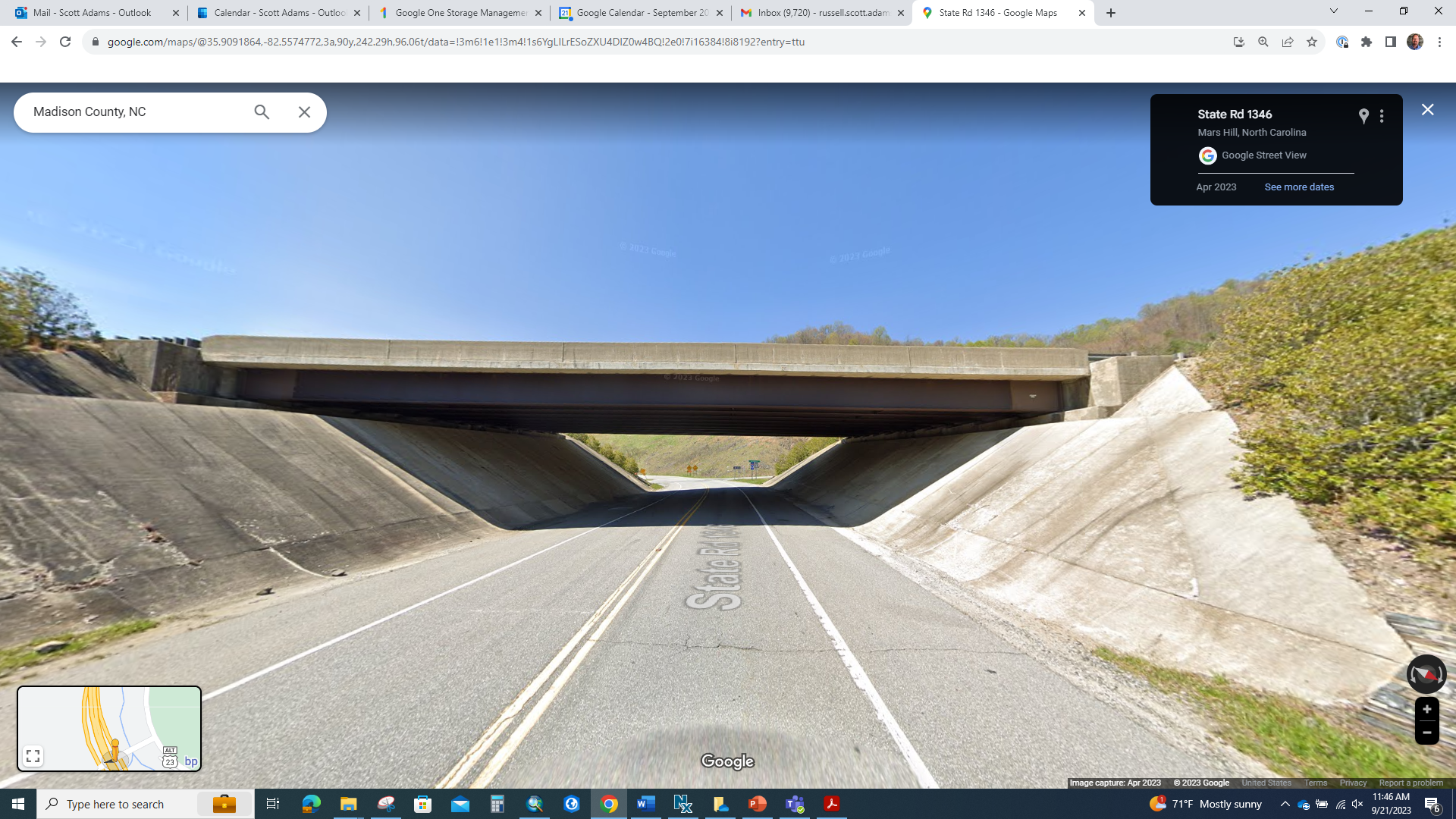 Big Laurel Bridge
Wolf Laurel Exit Bridge
Big Laurel Bridge
Wolf Laurel Exit Bridge
9/21/23, Steve Goodman, NPCA:
Wolf Laurel Exit Bridge: Truncate the abutment slope by introducing a vertical retaining wall just in front of the piers. Big Laurel Bridge: add level bench paths.
24
NCDOT – Stecoah Gap Overpass
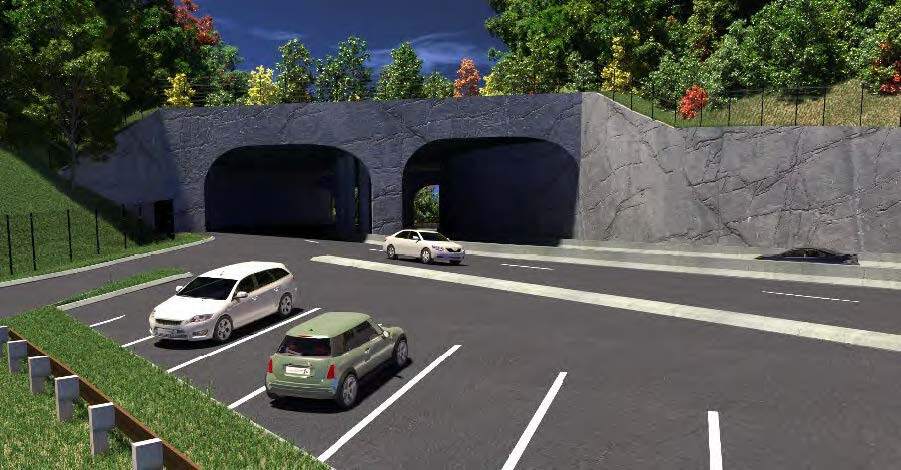 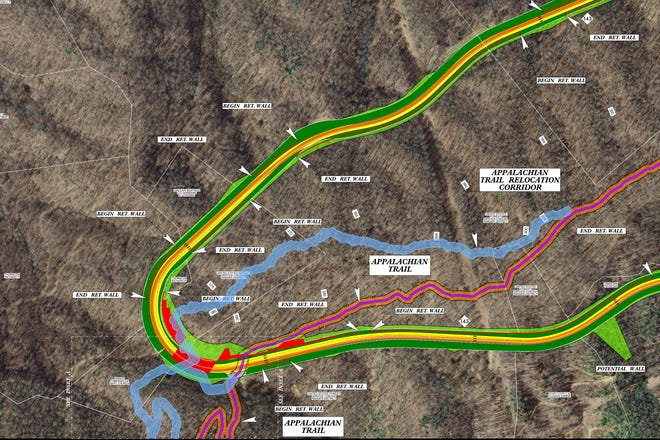 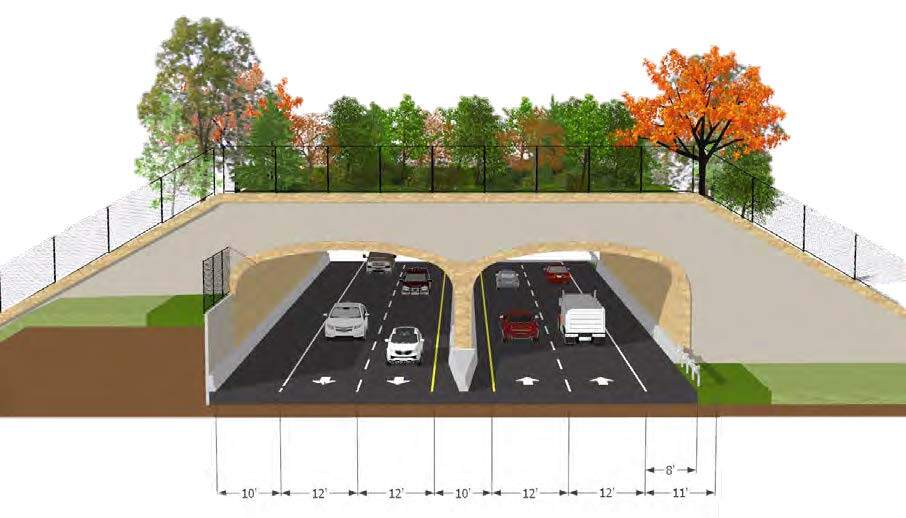 25
Thank You!